PROJETO FINAL 3ºP 20.21 CIDADANIA 9ºB
TEMA: Cidadania porque sim!
SUBTEMA: Atitude!
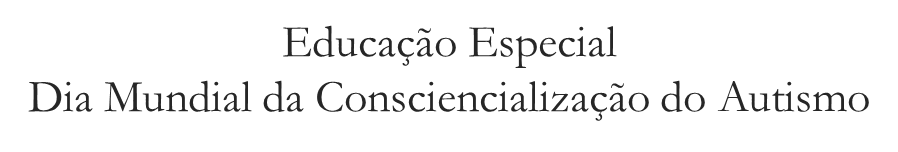 Direitos Humanos
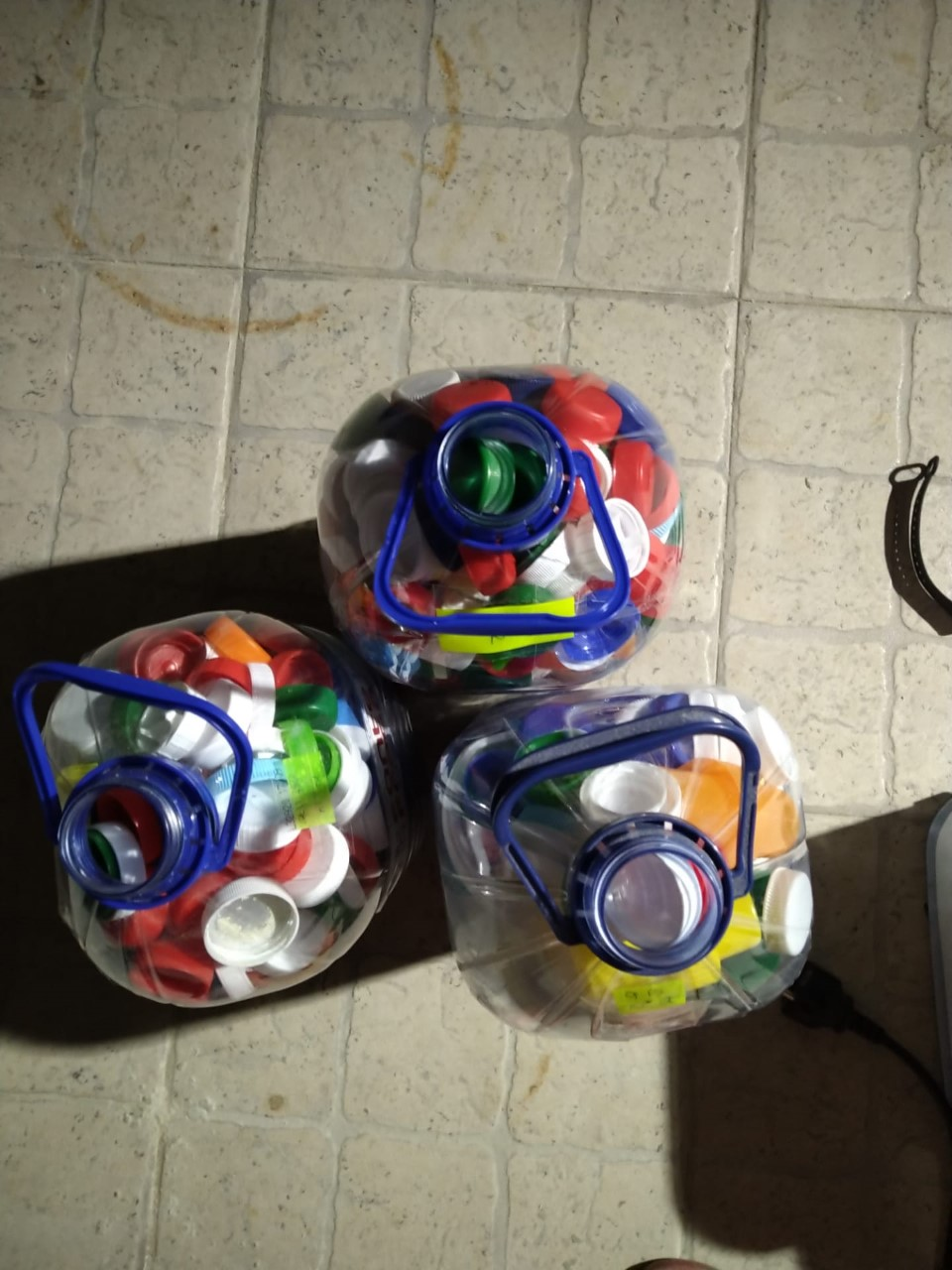 RECOLHO SELETIVA DE RESÍDUOS DIFERENCIADOS
Domínio: Desenvolvimento sustentável
https://agrupaviscondechanceleiros-my.sharepoint.com/:p:/g/personal/celia_silvestre_agvchanceleiros_pt/EZHetUHiZ39Apd-OjIxOJqABJa2WqrGWKKKWon7WX044Uw?e=PxOn6Z
OPE-Melhoramento do GAPA
Domínio: Instituições e parcerias democráticas
https://teams.microsoft.com/l/meetup-join/19%3a0ea44ed6ca7346fc80a73b43ba1d96ac%40thread.tacv2/1616428624389?context=%7b%22Tid%22%3a%227bfcd511-6e6d-41f1-9eb2-08054c5620b1%22%2c%22Oid%22%3a%228eb91738-19b0-48f9-9551-703a4ce67bce%22%7d
https://agrupaviscondechanceleiros-my.sharepoint.com/:b:/g/personal/celia_silvestre_agvchanceleiros_pt/EdlFDa56H5hAuKidIFmLmqEBSW9if57tzamB30NtiZbsXw?e=3hDnNQ
Conselho eco escola
Instituições e Parcerias democráticas
Educação ambiental
Desenvolvimento sustentável
https://www.youtube.com/watch?v=fTbeBq2uHug
PROJETO MEDIAÇÃO
Domínio:
Os media
https://agrupaviscondechanceleiros-my.sharepoint.com/:p:/g/personal/celia_silvestre_agvchanceleiros_pt/EcTZ5g8uug1JphuB2vE6PLEBhftpUosm55LABTj9Q3P5gw?e=gCZcjy
Projeto PES- Comemoração do Dia Mundial da Luta contra a SIDA
Saúde e Sexualidade
PROJETO CMA-Vamos LIVRAR
VOLUNTARIADO
https://agrupaviscondechanceleiros.sharepoint.com/:b:/s/cidadaniaedesenvolvimento/ES0V_ye1V1xJilJ-4kPJjPgBA0QFcwGKDYv1kqE1DH9EEw?e=G0zbTe
PROJETO ORIENTA TE aplicado à turma
Literacia financeira e Educação para o consumo
PROJETO PES- Como viver uma sexualidade saudável?
Saúde e Sexualidade
COMEMORAÇÃO Dia Mundial do Ambiente
Educação ambiental e a Sustentabilidade
https://agrupaviscondechanceleiros-my.sharepoint.com/personal/celia_silvestre_agvchanceleiros_pt/Documents/Anexos/20210630_190529.jpg?web=1
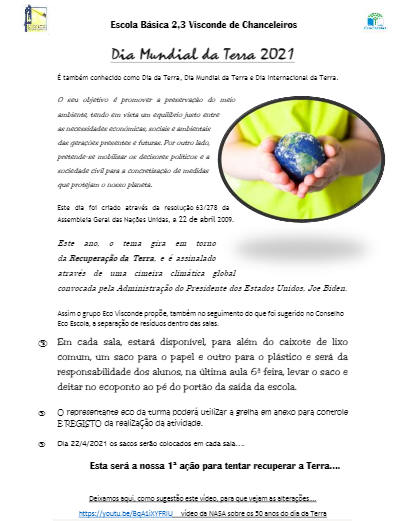 PROJETO ECO-LIMPEZA
Educação ambiental e Sustentabilidade
https://agrupaviscondechanceleiros.sharepoint.com/:b:/s/dt19-20/EZkghOIkoYBNtXd8dkeLjB8BhQxia2FoW6SwzKXA_PgDOQ?e=QKgkUd
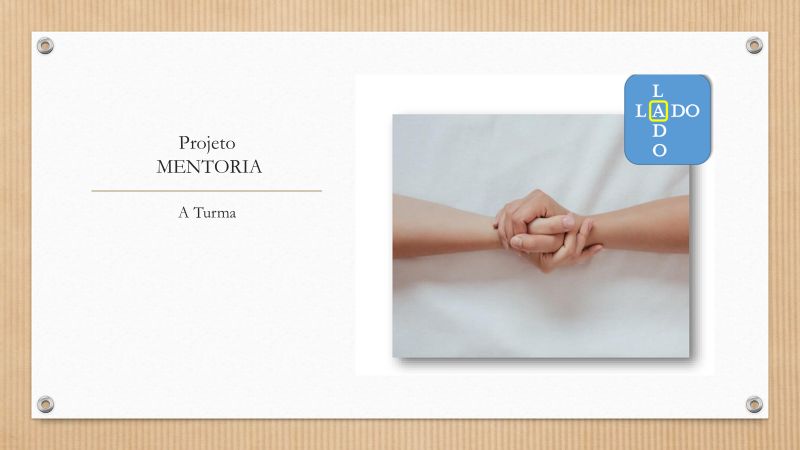 ECO CÓDIGO
Educação ambiental
Desenvolvimento Sustentável
https://agrupaviscondechanceleiros-my.sharepoint.com/:u:/g/personal/miguel_ferreira_agvchanceleiros_pt/EbGdV1jvvx9ClxCyA53bx0YBq-V96gv4DTzJ0wRAevSH8Q?e=oc7UDY
VoluntariadoBem-estar Animal
PROJETO GANDHY
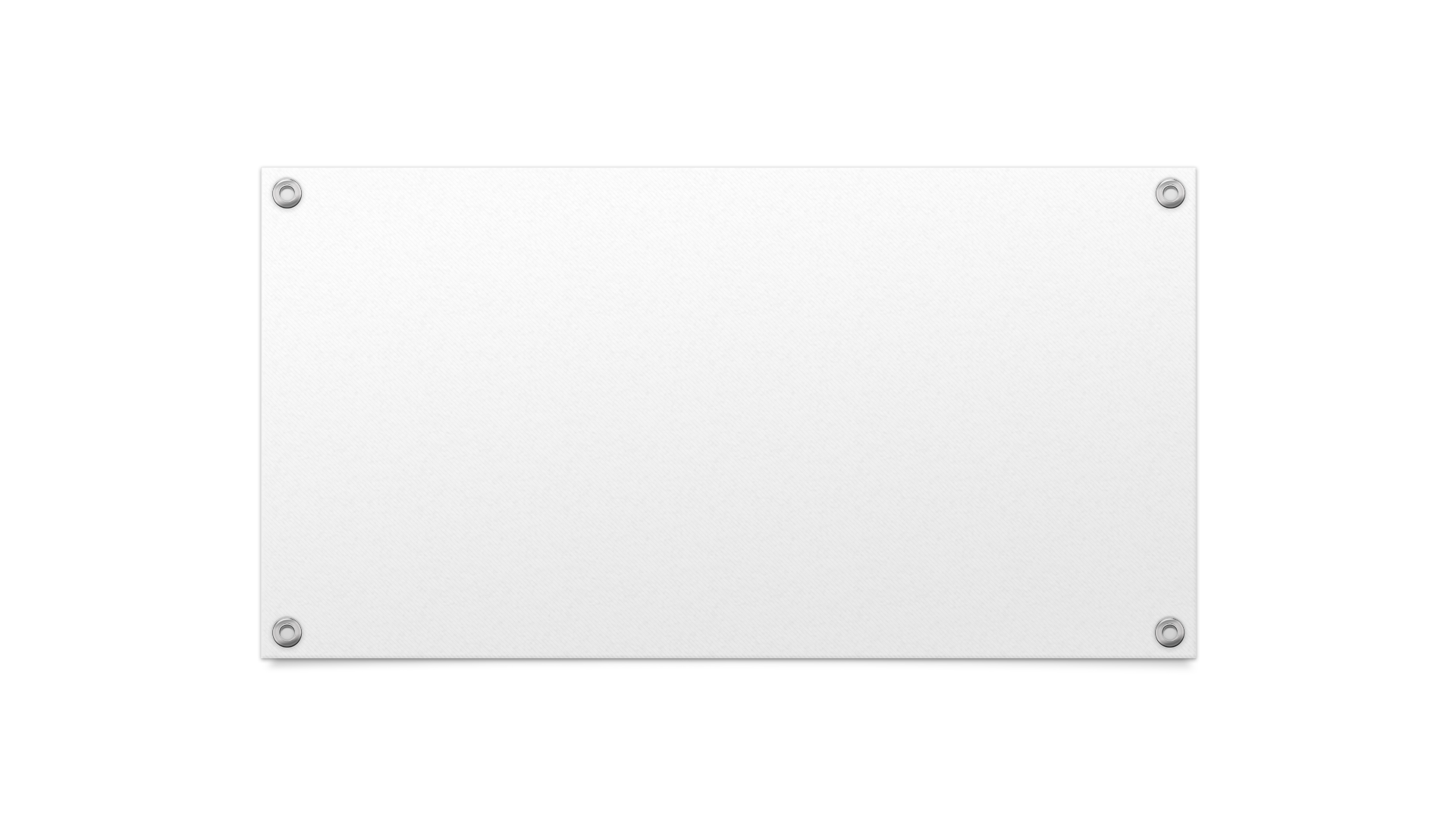 Despedimo-nos com ATITUDE!